ASSESSMENT OF PROJECT-BASED EFFECTIVE LEARNING
Roadway Safety Problem

 53 Students

 2/3 Persons/Gr.

 8 Elementary Schools  in/around Jonesboro
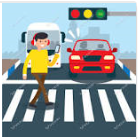 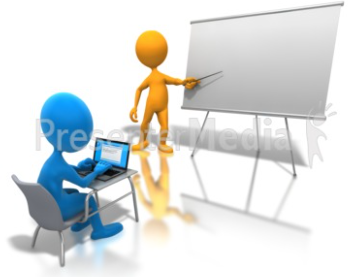 Questions
Pre-test
Traditional  Learning
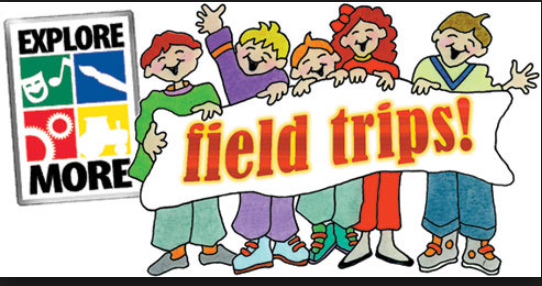 Post-test
Active Project-based Learning
Hypothesis: Students’ learning  is expected to improve through collaborative environment
Investigator: Dr. Zahid Hossain, P.E.
Associate Professor of Civil Engineering
RESULTS
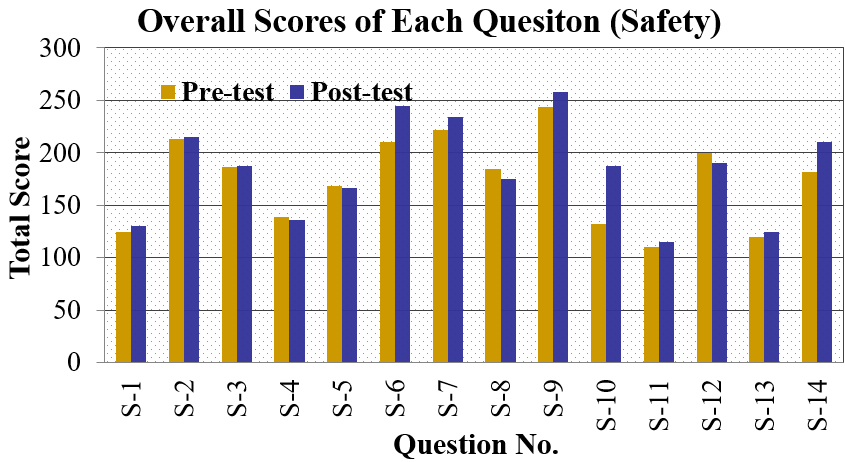 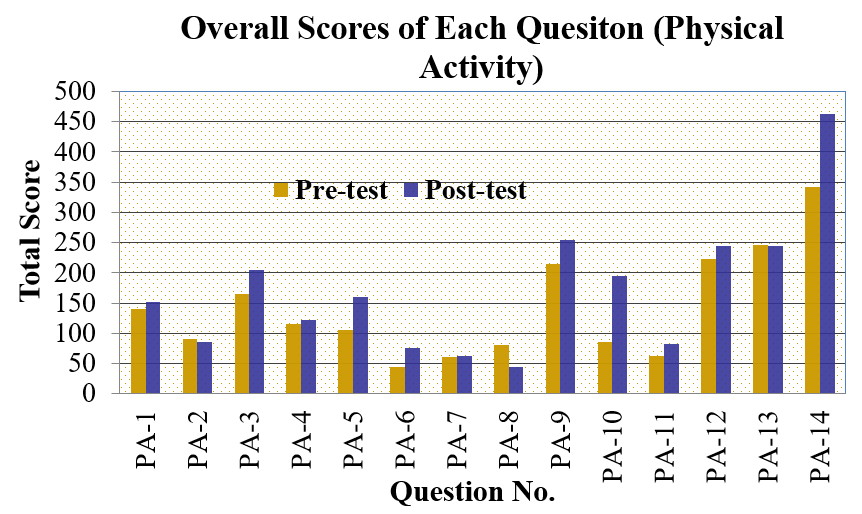 Students’ learning improved in most questions
RESULTS
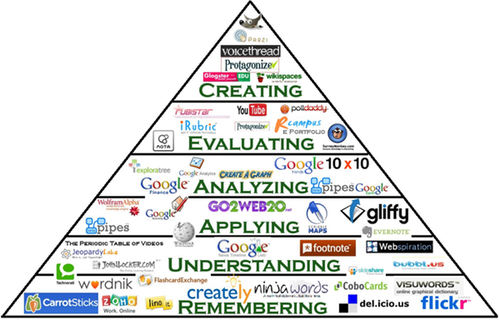 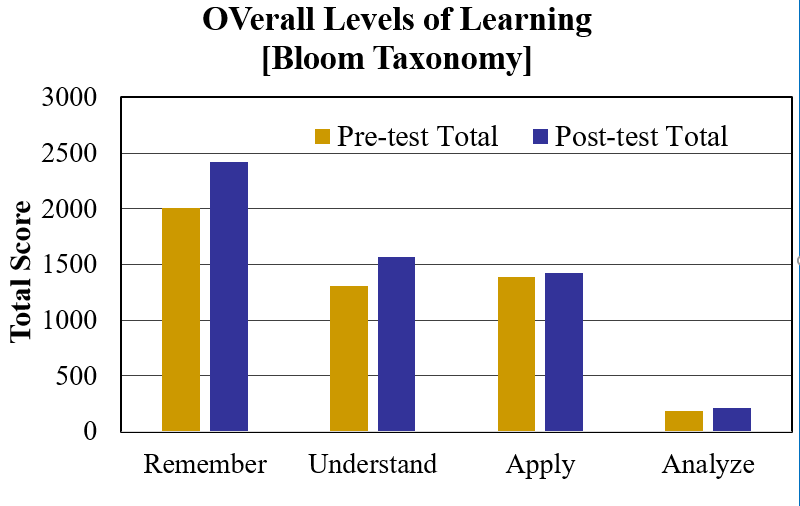 Significant increase in Remember, Understand questions
Slight increase in Apply and Analyze questions.
Learning did not vary significantly (@95% confidence) between groups.
Hypothesis is true
ACKNOWLEDGMENTS

 A-State Office of the Assessment Program for the Mini grant
 Transportation classes and GA (Ariful Islam)
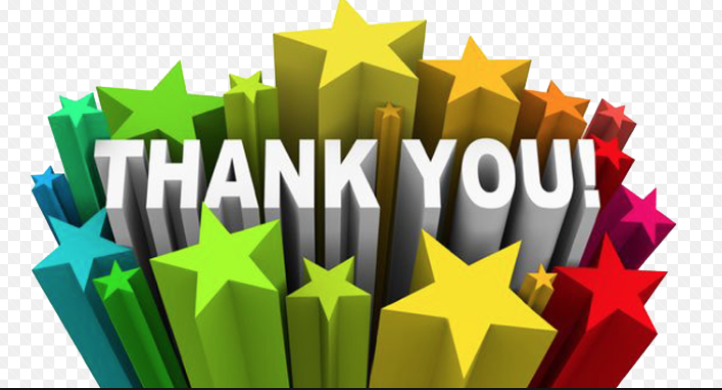